Урок русского языка в 3 классе
Составила учитель начальных классов
 МОУ «СОШ» пст. Мадмас 
Лодыгина Людмила Петровна
Идём по дороге Знаний 
в страну с названием «Речь» 
и всё, что сегодня узнаем, 
нам в памяти нужно сберечь!
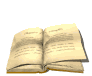 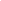 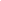 Интеллектуальная разминка.
1.Светлое время суток.
(день).
2.На меня она похожа, будто я шагаю лёжа – от неё, мои друзья, убежать никак нельзя.
(тень).
3.Что остаётся, когда спилят дерево? 
(пень).
4.Труд кормит, а что портит? (тот, кто будет с ней дружить, будет очень плохо жить).
(лень).
5.Под полом таится, кошки боится.
(мыш?)
ДЕНЬ, ТЕНЬ, ПЕНЬ, ЛЕНЬ, МЫШ?
Чистописание.
Ш,  Ж,  Ч,  Щ
МЫШ?
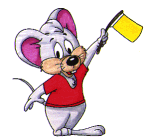 Тема урока:
Мягкий знак после шипящих в именах существительных.
Ночи
Лещи
Лучи
Печи
Ерши
Сторожа
Малыши
Проверь себя!
ночи – ночь
лещи – лещ
лучи – луч
печи – печь
ерши – ёрш
сторожа – сторож
малыши - малыш
м.р.                   Ночь                ж.р.
                           лещ
                           луч
                           печь
                           ёрш
                           сторож
                           малыш
Проверь себя!
м.р.                                  ж.р.
лещ                                   ночь
луч                                    печь
ёрш
сторож
малыш
Вывод:
В СУЩЕСТВИТЕЛЬНЫХ Ж.Р. С НУЛЕВЫМ ОКОНЧАНИЕМ ПОСЛЕ ШИПЯЩИХ НАДО ПИСАТЬ МЯГКИЙ ЗНАК.
Мягкий знак после шипящих
Прочитай слово
нет
Оканчивается на ж, ш, ч, щ?
Примени другое правило
да
нет
Это имя существительное?
Проверь по словарю
да
Определи род
М.р. – ь   не пишется
Ж.р. – ь пишется
лож.. 
                        ложь
Проверь:
Врач, мяч, ложь, грач, мелочь,    
   плащ,  рожь.
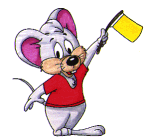 П.левая (мыши),   ру.кая (речи),
                                       
 новая (вещи),  свеж.й     (калачи),  
                   
 вкус.ный ( борщи),в.сёлый (малыши).
Проверь себя!
Полевая мышь, русская печь, новая вещь, свежий калач, вкусный борщ, весёлый малыш.
Печ…, матери, помогла, разжечь, доч…
Дочь помогла матери разжечь печь.
Дочь помогла матери разжечь печь.
Тест.
1.В конце существительных ж.р. С нулевым окончанием после шипящих пишется ь.
2.В слове плащ… ь не пишется.
3.В конце существительных м.р. С нулевым окончанием после шипящих пишется ь.
4.В слове мелоч… ь не пишется.
Проверим!
ДА,  ДА,  НЕТ,  НЕТ.
Итог  урока:
  В каких случаях пишется мягкий знак после шипящих?
МЫШЬ
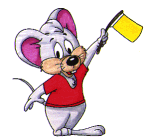 Рефлексия.
Оцените свою работу на шкале:
На уроке мне понравилось…
На уроке я научилась …
Домашнее задание:
написать по 5 слов существительных м.р. и ж.р.

      придумать и написать
 3 предложения
 на новую тему.
СПАСИБО ЗА РАБОТУ!!!
МОЛОДЦЫ!
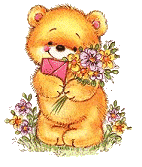